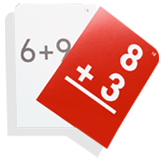 数学领域活化教学研习~有效教学在量主题之应用
因數與倍數
台南大學謝堅教授指導
台南市數學輔導團
課前問卷調查
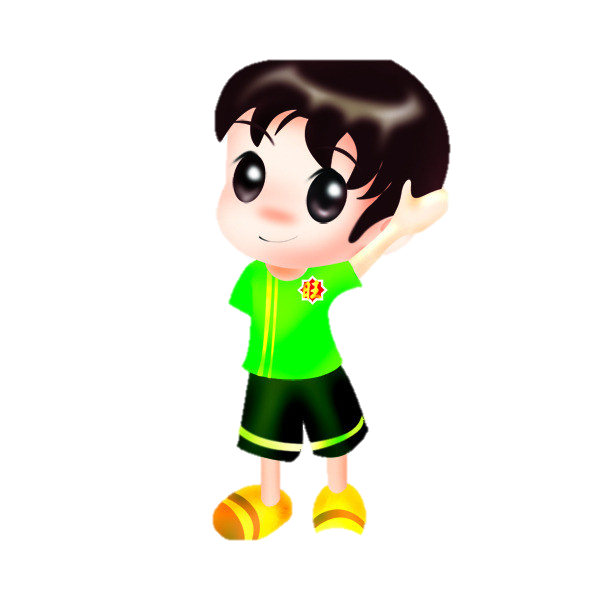 108課綱學習重點
高年級
公因數和公倍數：因數、倍數、公因數、公倍數、最大公因數、最小公倍數的意義。
N-6-1：20以內的質數和質因數分解：小於20的質數與合數。2、3、5的質因數判別法。以短除法做質因數的分解

N-6-2
最大公因數與最小公倍數：質因數分解法與短除法。兩數互質。運用到分數的約分與通分。
目錄
（1）因數與倍數教學概念
（2）因數-長方形數(實作）
（3）因數大老二（實作）
（4)系統性的因數分解（實作）
（5)稅收遊戲（實作）
（6)數戰棋（實作）
（7）倍數-數字拉密（實作）
（8）學力測驗題目
數的『關係』
正名：兩個數之間，存在什麼關係時，衍生出來的名稱？
因數：
倍數：
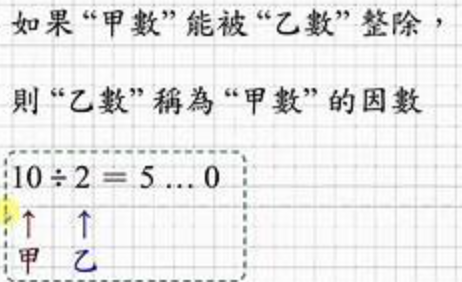 想想這樣對嗎?
2是0.1的20倍嗎？
2是0.1的倍數嗎？
4是2的2倍  4是2的倍數。
 2是4的0.5倍  2是4的倍數嗎？
4是2的倍數      2也是4的倍數
     我是你老爸     你也是我老爸
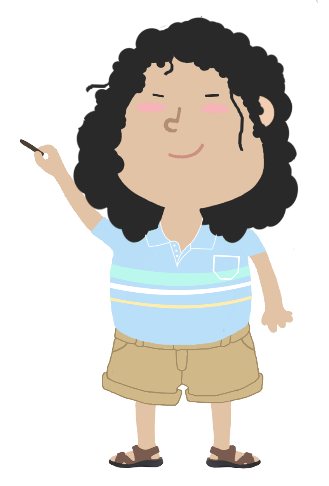 因數與倍數數量範圍的限制？
倍數有兩種意義
基準量和比較量的倍數： 
2是0.1的20倍   基準量0.1是1
 比較量2是20
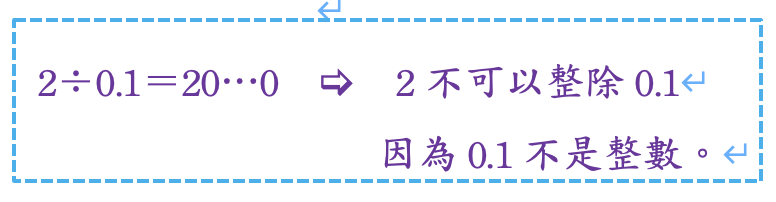 整數的因數與倍數：
2不是0.1的倍數    0.1不是整數
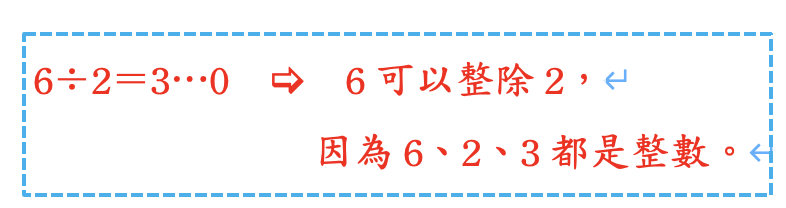 以符號表示因倍數的定義
想一想
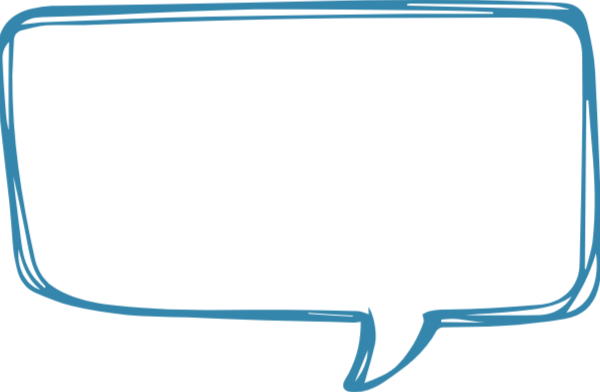 0是不是偶數？
0.2是不是偶數？
2.0是不是偶數？
 

數學上為何要引入奇數及偶數？
    奇數及偶數會用在什麼地方？
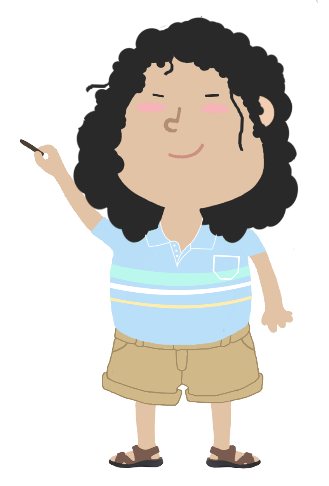 整數的分類
整數的分類基本上是為了證明，把數分成2類或3類，若都成立，
則對所有的數都成立。
證明題
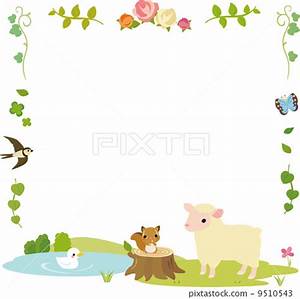 例如：連續三個整數的乘積，一定是6的倍數
把數分成3K，3k+1，3k+2
其中一定有一個是3的倍數、和至少一個偶數，
所以乘積一定是6的倍數
0是不是偶數？
[Speaker Notes: 不是教奇偶數，是教奇數個、偶數個]
因數與倍數
教學重點提示
國小五年級、六年級，國中一年級
都有因數與倍數的教材
教學重點或範圍有何不同？
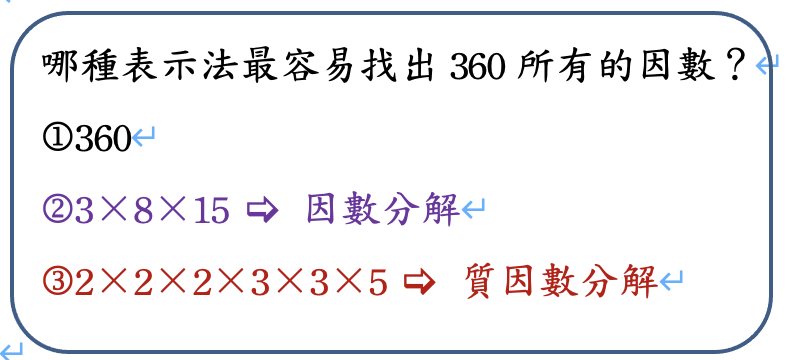 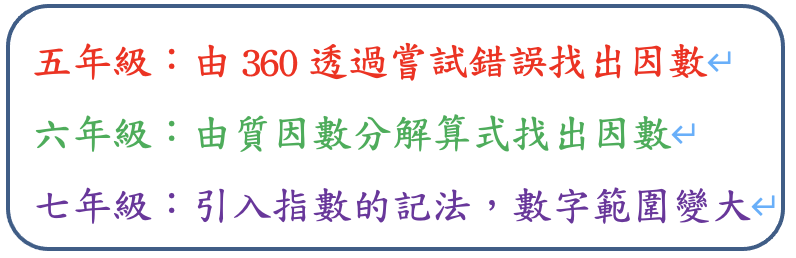 國中寫成指數
注意!!!教學重點提示
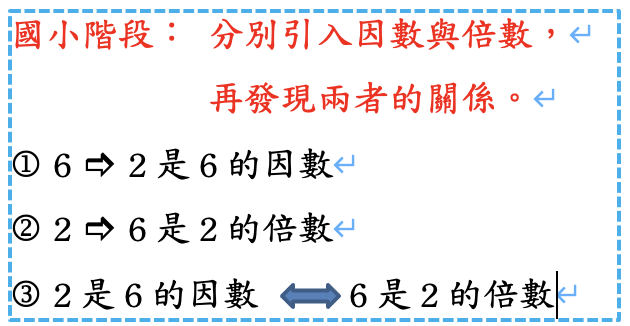 國小階段先引入因數或倍數？
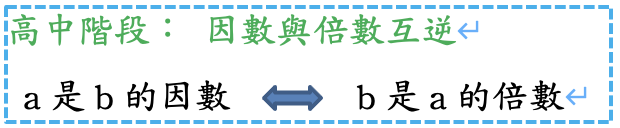 五年級
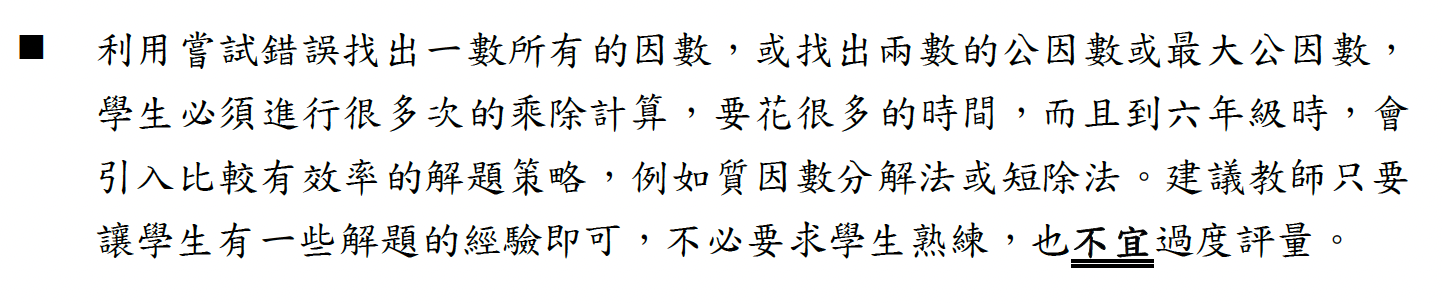 稅收遊戲
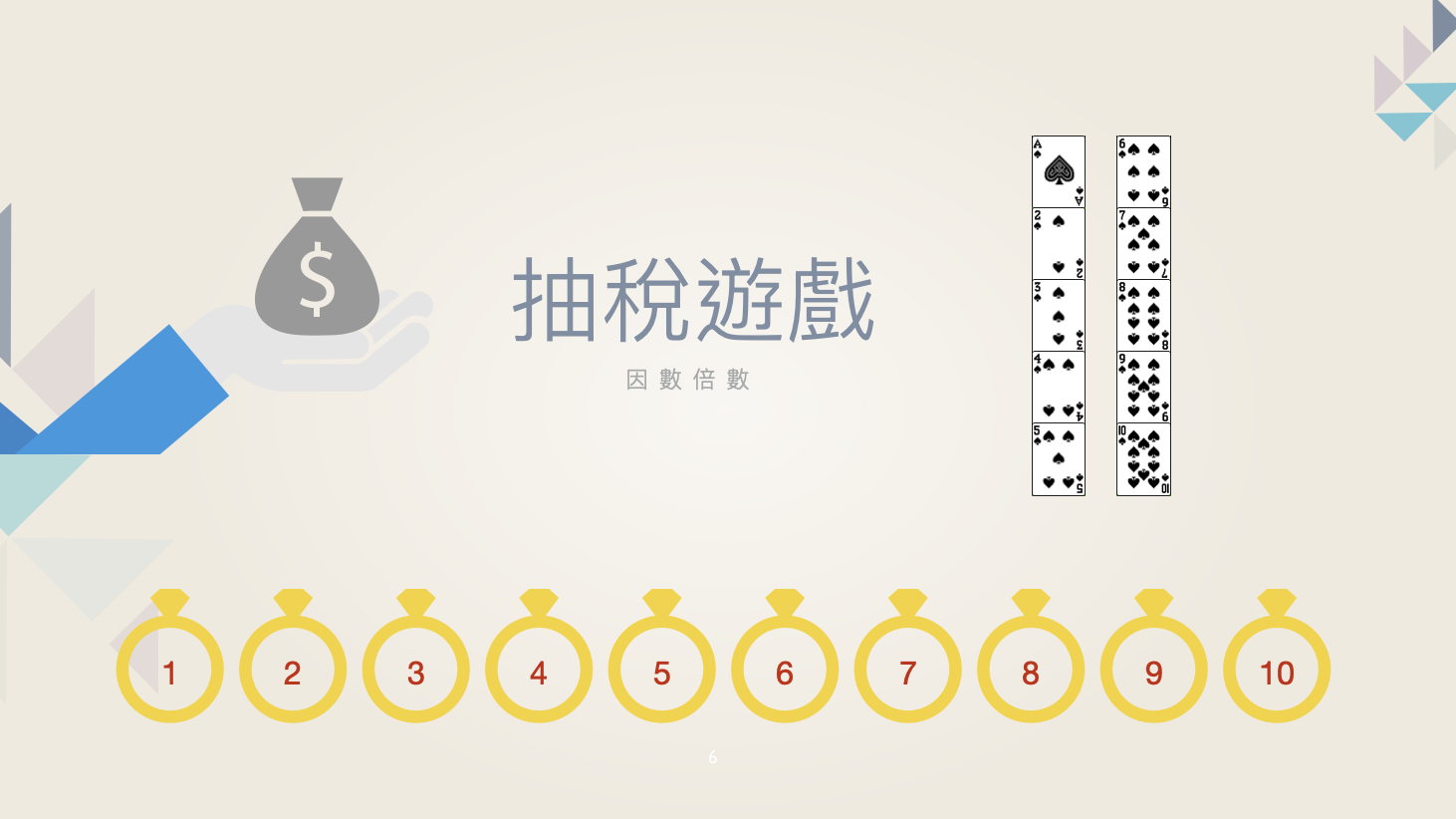 抽稅遊戲說明
1.把收入，打包成以1為起點的連續整數錢包例：55萬元，打包成1,2,3,4,5,6,7,8,9,10，共10包。

2. 選一包留在家中，但屬於這錢包的所有因數錢包將被抽走給皇帝。例：選7留在家中，則1要繳給皇帝。
家中　7　
皇帝　1
3.重覆上一個步驟，一直到沒有錢包可留在家中為止。
例：假設選擇如下。
家中　7　10　 9　8
皇帝　1　2,5　3　4
4.如果留下的錢包都沒有因數，則全部都要繳給皇帝。
例：6已經沒有因數，因此須要繳給皇帝。
家中　7　10　 9　8
皇帝　1　2,5　3　4　6
抽稅遊戲練習題
第三步
第四步
第五步
第一步
第二步
總和
10
9
4
30
7
25
2
6、8
1
5
3
試著尋求留在家中的米最大數
增加數字為1-15
增加數字為1-20
探究示例
1~10最佳解
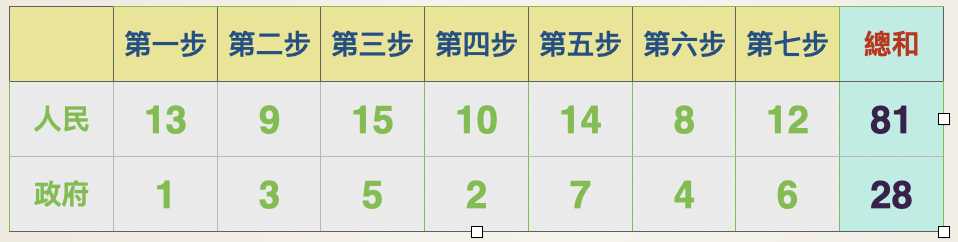 1~15最佳解
1~20最佳解
因數大老二遊戲說明
實際遊戲：(每組2-4人)
每人發12張牌。
由拿數字牌13的玩家先開始，因數打出來，但數字不可重覆。（如：玩家可打出單張13或13和1兩張牌）。
下一位玩家打出的牌數須不少於上一位玩家的牌數(只比張數，不比較牌面數字大小)，且打出的牌上數字不能重複
若此時沒有牌組可出時，則換下一位玩家。
當某玩家打出的牌數，其餘玩家都不能達到規則3的規定時，稱為該回合結束，並由此位玩家重新打出牌組。
直到有玩家將手中牌數全都打出即為獲勝；或者每位玩家皆無法一次打出兩張牌時，則遊戲結束，此時則手中牌面數字總合最小的獲勝。
21:37
因數大老二遊戲說明
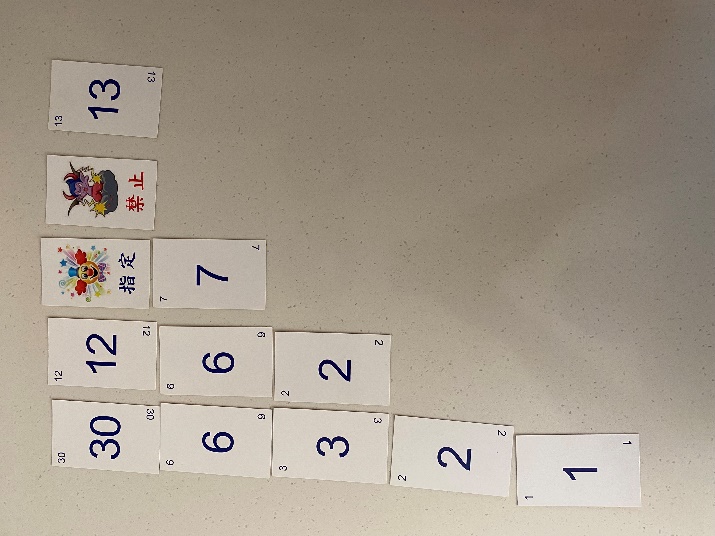 1.有13的先出，可以單出13或1、13
2.第二家出2 張或2張以上
5.無法出牌則pass，由下一家出
6.Pass到原出牌最多者，可以選擇重啟新回合，至少丟出兩張牌
7.依序輪流，直到有玩家將手中所有牌數全都打完即獲勝；或者每位玩家皆無法一次至少打出兩張牌時，則遊戲結束，此時比較手中牌面數字總和最小的獲勝。
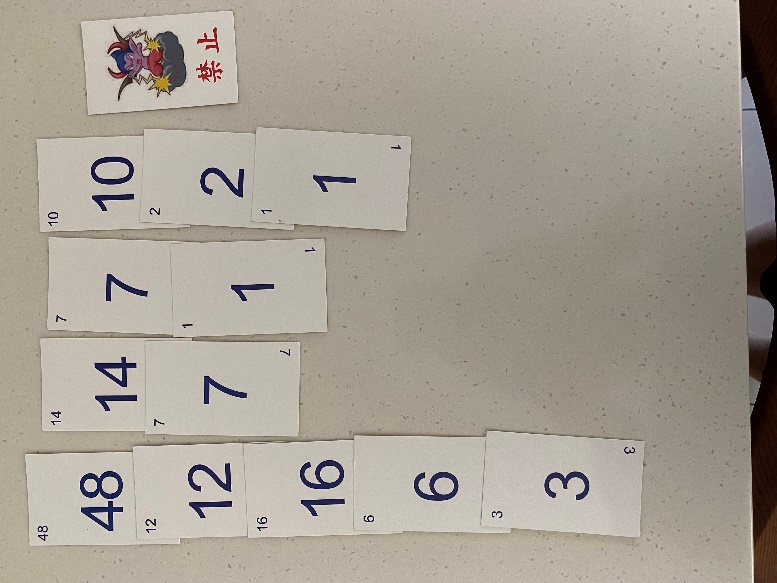 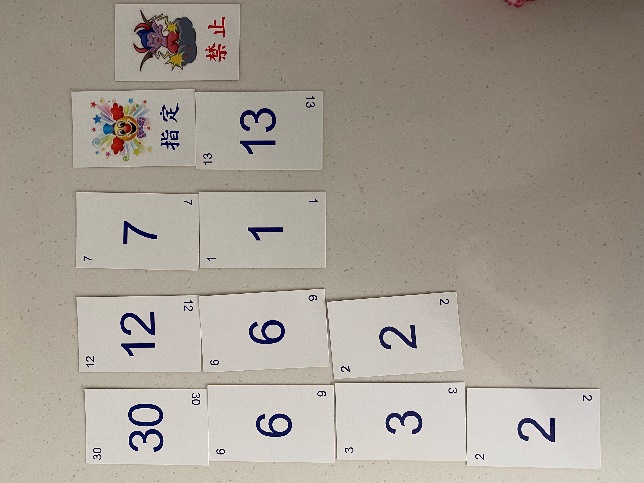 8.只能單出，禁止某一人出牌
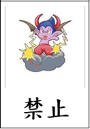 9.可指定1-50任意數字，與其他牌一起出
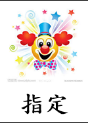 因數大老二遊戲說明
因數牌44張
字牌4張
想一想
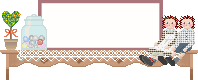 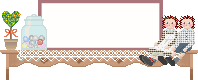 自然數分類：1、質數、合數
數學上為何要引入質數？
數學上為何定義1不是質數？
為何定義1不是質數？
數學學科知識的說法：
算術基本定理：
每個大於1的自然數均可寫為質因數乘積
而且質因數乘積的表示法唯一。
1是質數會讓算術基本定理不成立
認知發展的說法：
360＝2×2×2×3×3×5
360＝2×2×2×3×3×5×1×1×1
質數是整數乘法性結構的基本元素
可以有效率的找出360所有的因數

1對找出360的因數沒有幫助
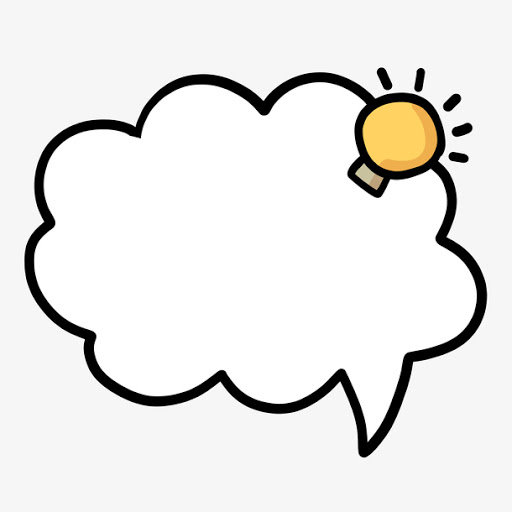 五年級因數與倍數教學重點：
12個蘋果想要分裝成幾袋，讓每袋的
蘋果一樣多，有那些分法?  
可以分裝成多少袋?
一袋可以有多少個蘋果?
 有幾種分裝蘋果的方法？
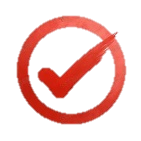 何者是因數教學的正確問法？
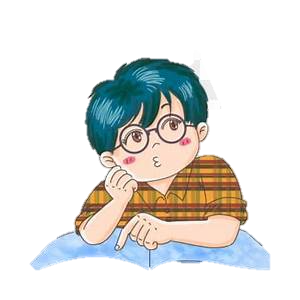 學習脈絡
透過生活情境引入因數的意義，
不宜直接在數的情境下引入
以12個蘋果想要分裝成幾袋，讓每袋的蘋果一樣多，
   有哪些分法？
教學的重點不是可以分裝成多少袋？
也不是有幾種分裝蘋果的方法
教學的重點是一袋可以有多少個蘋果？
針對12個蘋果， 12的因數指的是
  幾個蘋果可以整數倍合成為12個蘋果。
2個蘋果裝一袋， 12個蘋果可以裝滿6袋，
2個蘋果可以整數倍的合成為12個蘋果，
所以2個蘋果是12個蘋果的因數
6袋不是12個蘋果的因數
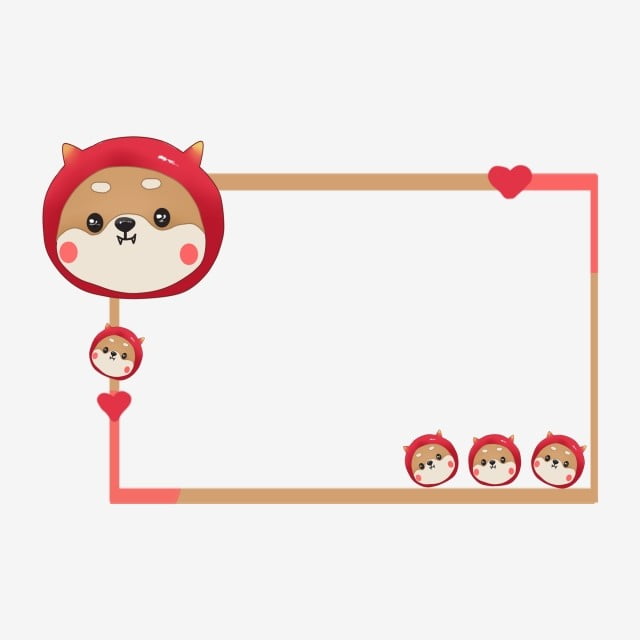 12個蘋果
因數：幾個蘋果可以整數倍合成12個蘋果

倍數：12個蘋果可以整數倍合成幾個蘋果
🧐 為何0不是12的因數

      而0是12的倍數
因為0不可能整數倍成任何數
但是12的0倍是0
哪種引入因數的方法比較恰當？
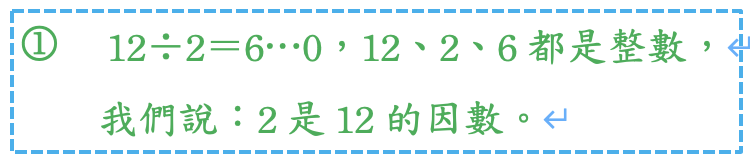 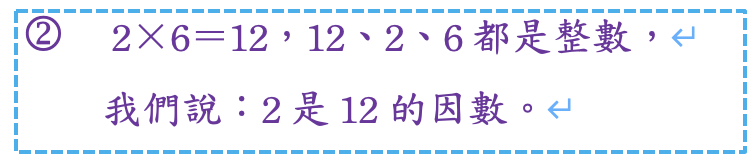 兩種方法都可以，但必須引入除法的定義。
234是否為16528的因數
找因數的方法
左邊和右邊框框內的數字相同
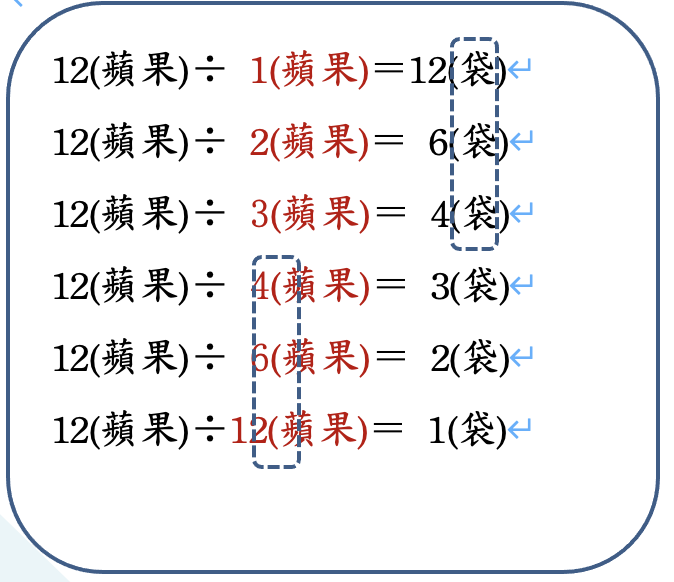 只要找出一半的算式即可  脫離情境
因數---如何判斷已找出一半的算式
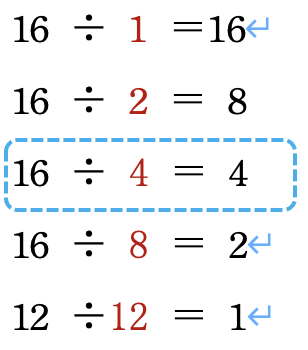 公因數---五年級
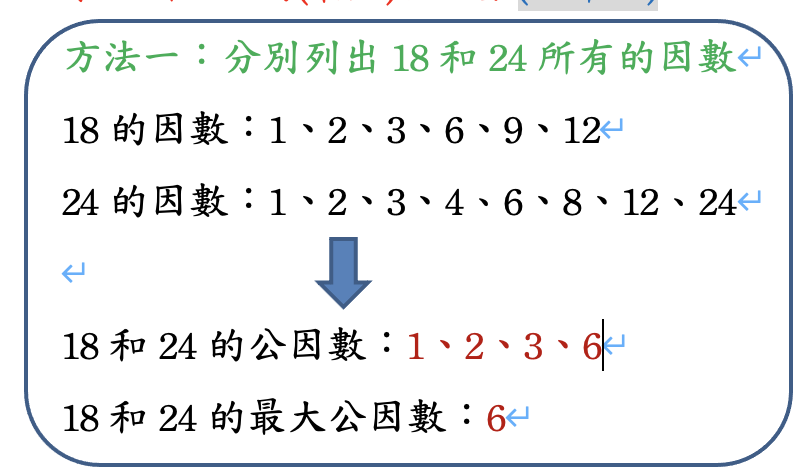 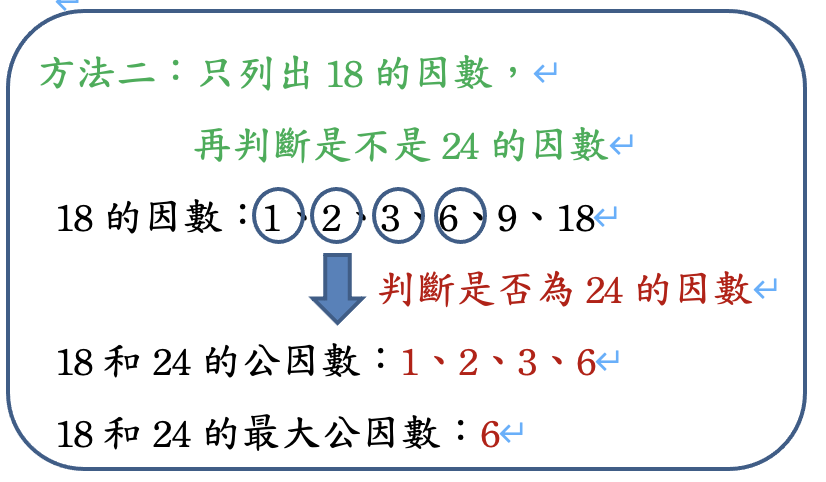 透過觀察我們可以領略這個奇妙的世界。
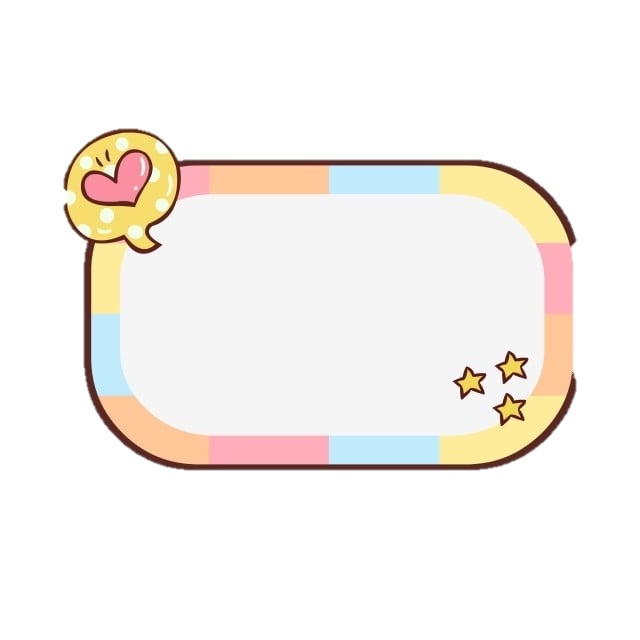 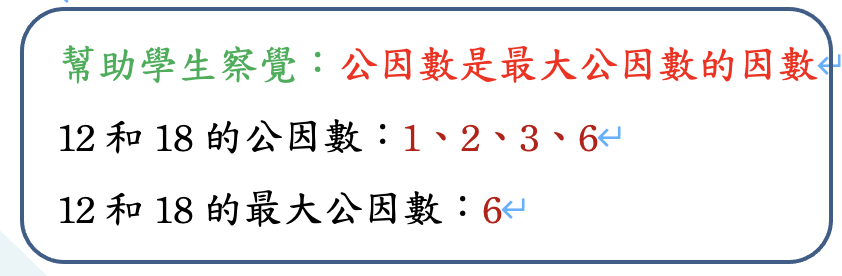 重要的是
從觀察所得的訊息引發我們的好奇心，對週圍的事物提出問題，引發思考，作出解釋與及作進一步的探究。
學習脈絡
公因數---六年級
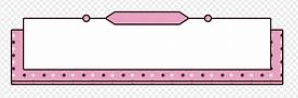 先分類，再窮盡
方法一：質因數分解法
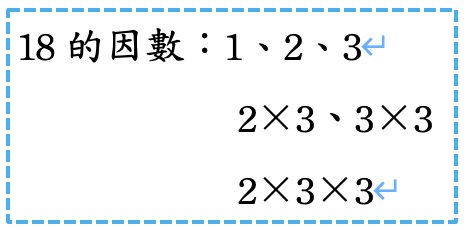 教師提出 
1個數
2個數乘積
3個數乘積
求18和24的(最大)公因數
18＝             2×3×3
24＝2×2×2×3
如何用質因數分解的算式
列出18及24的因數
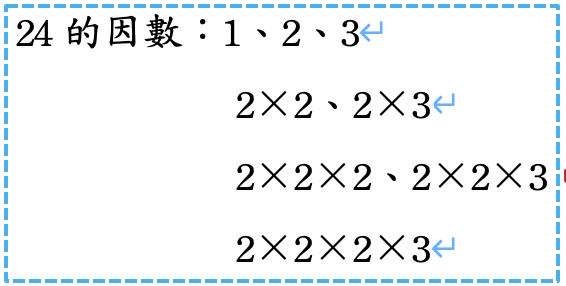 教師提出
18和24的公因數：1、2、3、2×3
   18和24的最大公因數：2×3
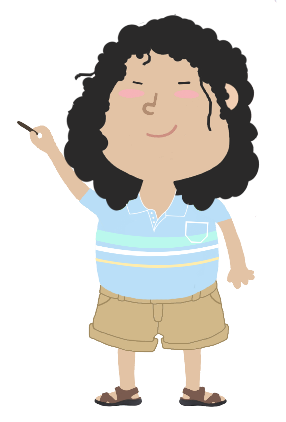 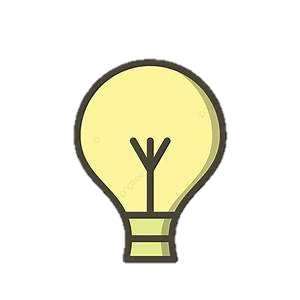 幫助學生察覺：
最大公因數是質因數的乘積
公因數是最大公因數的因數
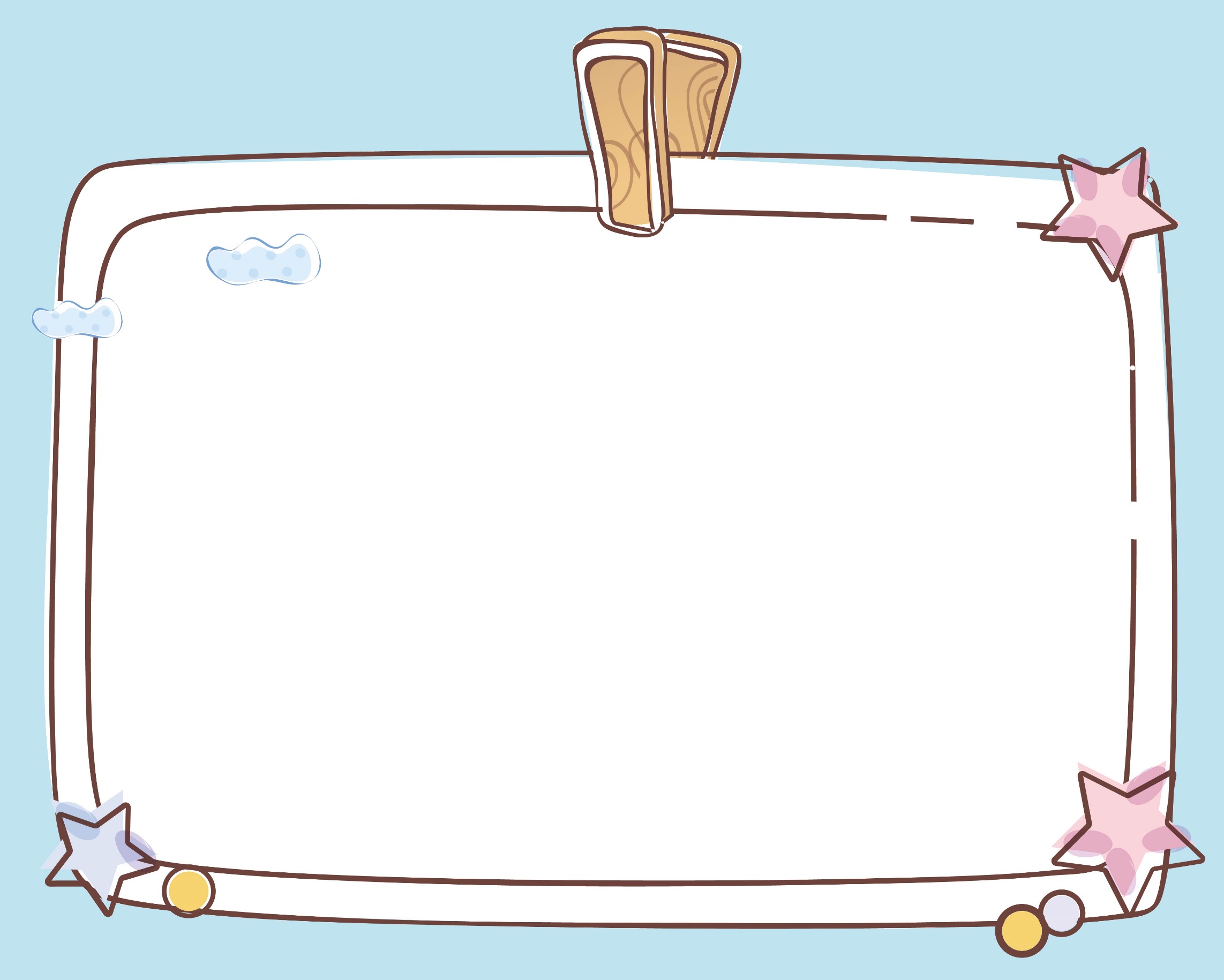 公因數
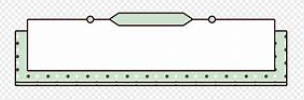 方法二：短除法
是質因數分解法的速算法
短除法
質因數分解法
直接透過24和18
求最大公因數
先將18和24質因數分解
才能找到最大公因數。
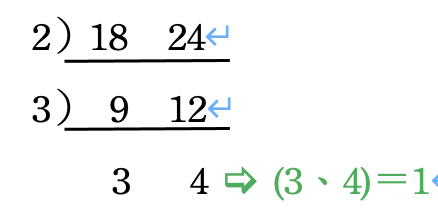 ◎此時是引入互質的適當時機
3和4沒有共同的質因數，稱3和4互質
(3、4)＝1，稱3和4互質
[Speaker Notes: ◎此時是引入互質的適當時機]
觀察兩式的異同
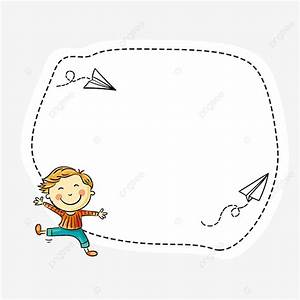 18＝             2×3×3
24＝2×2×2×3
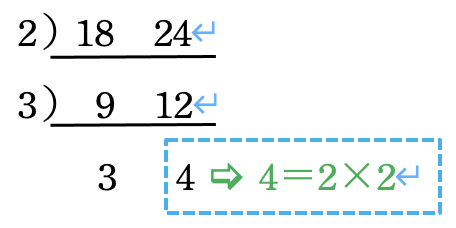 短除法的功用是：快速地找出質因數
短除法是質因數分解法的速算法
短除法
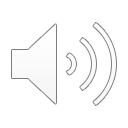 一、18、24可以先提6嗎？
6
18     24
4
3
6有兩種意義，請聽錄音
二、可以放7嗎？
7
21    20    30
3
20
30
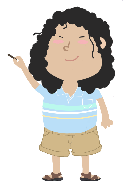 可以，但沒有效率
基本學習內容
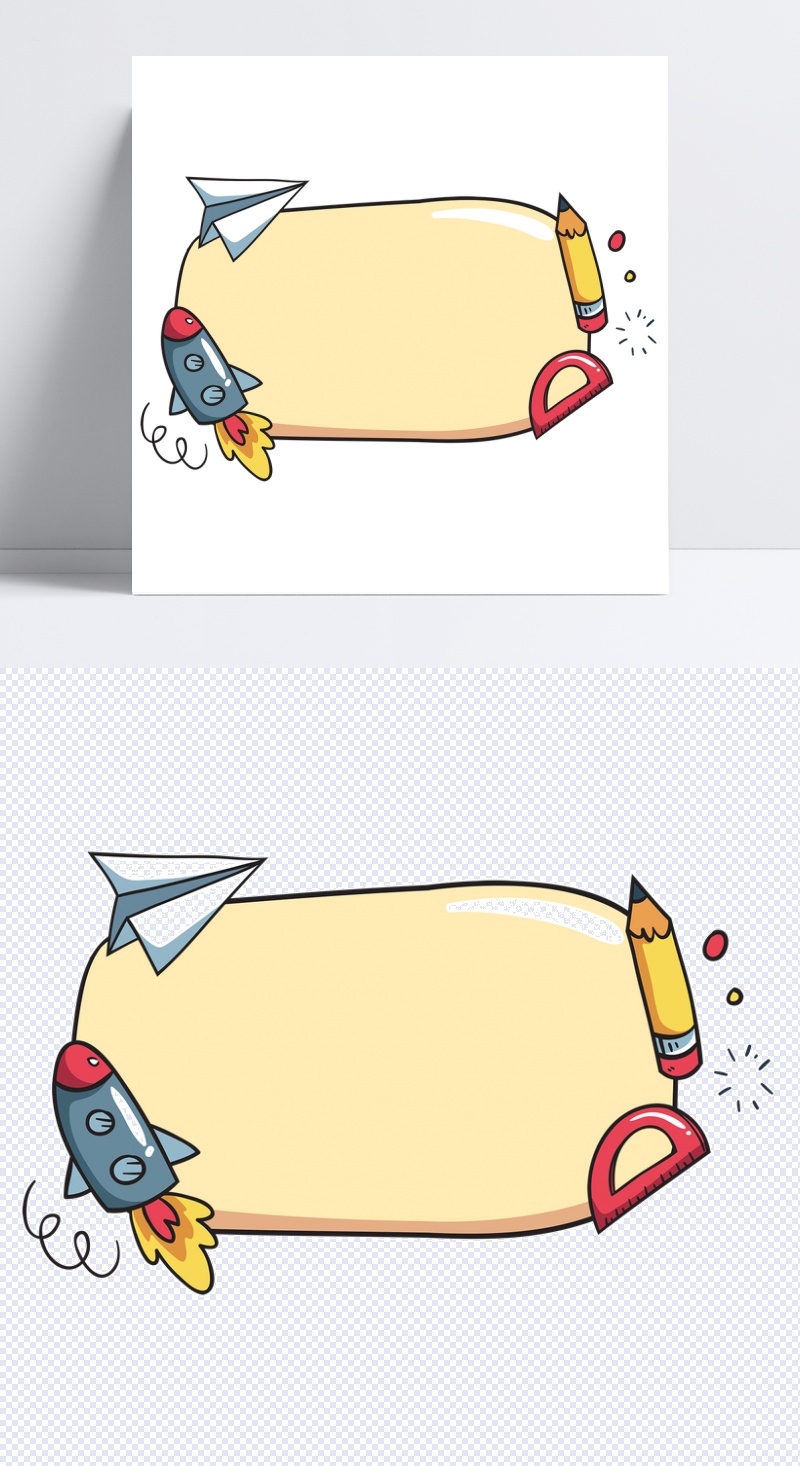 NC-6-1-2
短除法做質因數的分解
(質數＜20，質因數＜20，被分解數＜100)。
基本學習表現
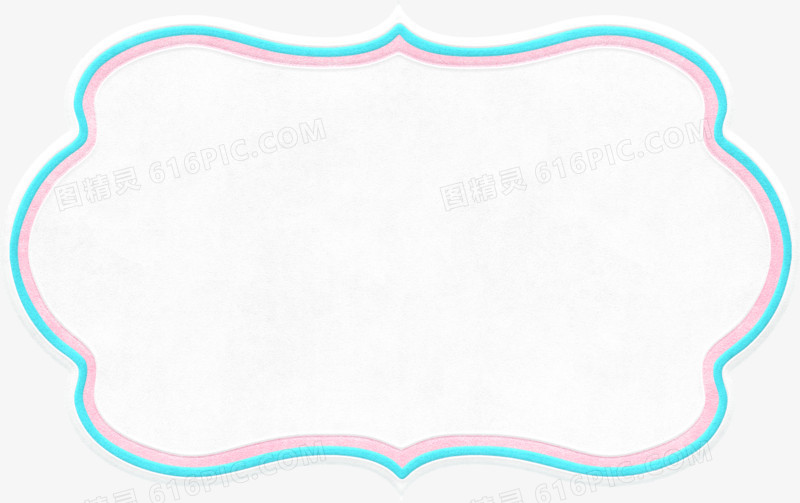 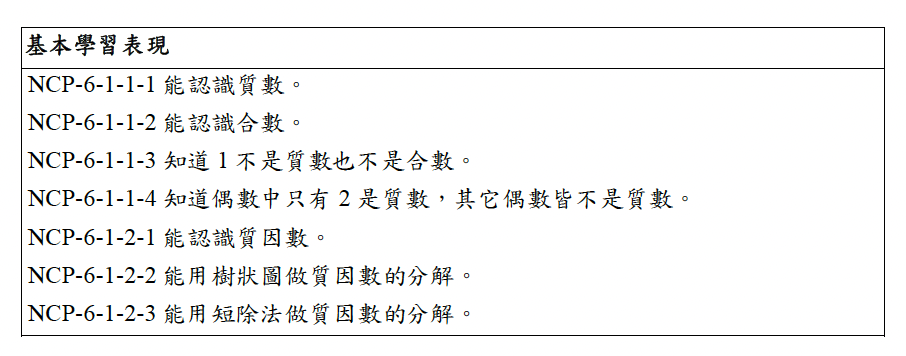 最簡分數
五年級時不要求最後的答案必須是最簡分數。
六年級在容許的因、倍數範圍中，應要求最後的答案必須是最簡分數。
透過比較活動引入最簡分數
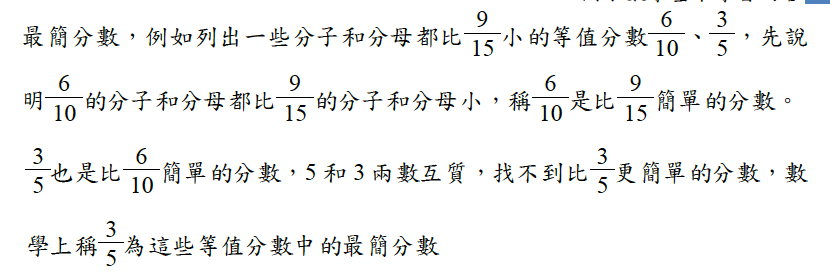 質因數分解法
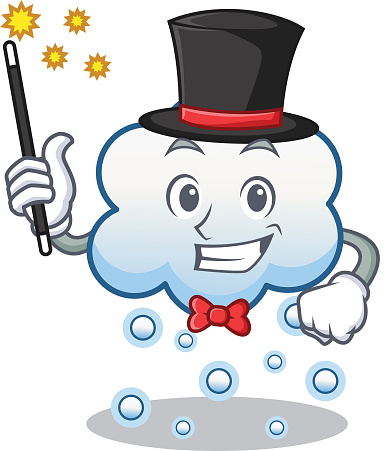 引起動機
小
魔
術
質因數分解的標準分解式
數學教育中心：影片名稱：系統性的因數分解
https://www.youtube.com/watch?v=zVyKtRNzL6g
1.器材：
計算機
撲克牌2有4張
           3有4張
           5有4張
2.任選四張相乘，
告訴老師乘積是多少
3.老師展現神力，
猜出這四張牌是多少
4.學生猜，老師是如何辦到的
質因數分解的標準分解式
樹狀圖法
短除法
它們是二種不同的解題方法嗎？誰先引入？
2
36
◎將36分成兩個大於1整數的乘積
18
36
2
2
18
9
3
2
9
3
3
3
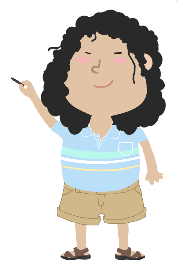 已知36可以分解成質因數的乘積，
引入短除法，較快速求出質因數乘積
此時可以引入質數的定義
最小公倍數—質因數分解與短除法
質因數分解：
18＝             2×3×3
24＝2×2×2×3
最小公倍數為： 2×2×2×3 ×3
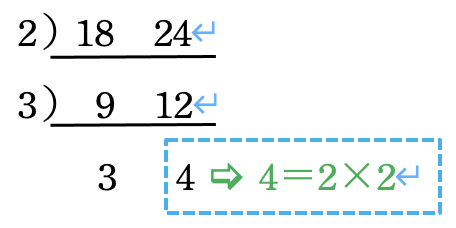 （3   4)互質，代表沒有共同的質因數了
短除法-注意事項
一、是否一定要放質數
15、20、30求最小公倍數，可以先放10嗎？
如果不是放質數，學生要能知道那是質因數乘積的結果10=2x5
10
15   20   30
10
15   20   30
15
2
3
3
3
3
2
3
2
5
1
1
1
2
最小公倍數是300了
看得懂這記法嗎？
二、有三數互質嗎？
求公倍數時，需檢測兩兩互質
不需延伸有三數互質
10
15   20   30
15
2
3
3
2
5
1
(15    2     3)=1    是互質嗎？
區分「質數」和「互質」的差異
質數：質數討論的是一個數的性質，判斷該數是否滿足只有
           1 和自己兩個因數的條件。
互質：互質討論的是a、b 兩個數的關係，當(a，b)＝1，
           數學上稱a 和b 互質。
例如：1 不是質數，但是(1，6)＝1，所以1 和6 互質。
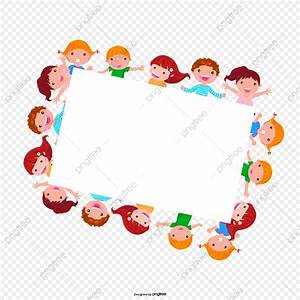 倍數和公倍數
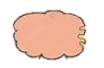 五年級的方法
公倍數
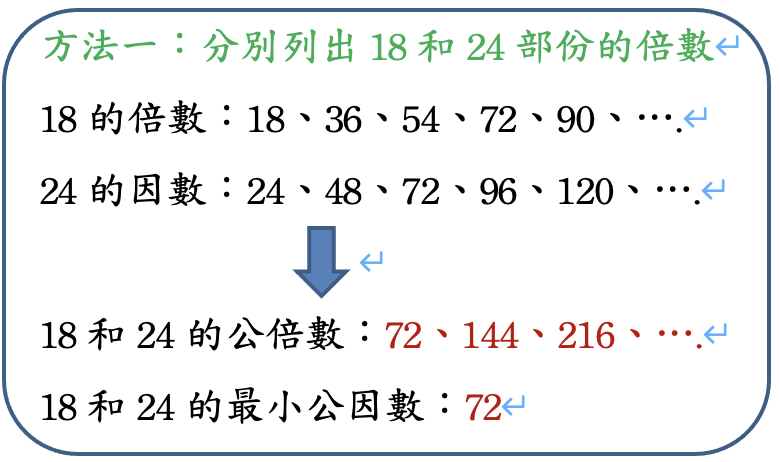 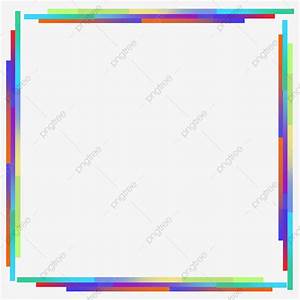 幫助學生察覺：
公倍數是最小公倍數的倍數

18和24的公倍數：
72、144、 216、….

18和24的最小公倍數：72
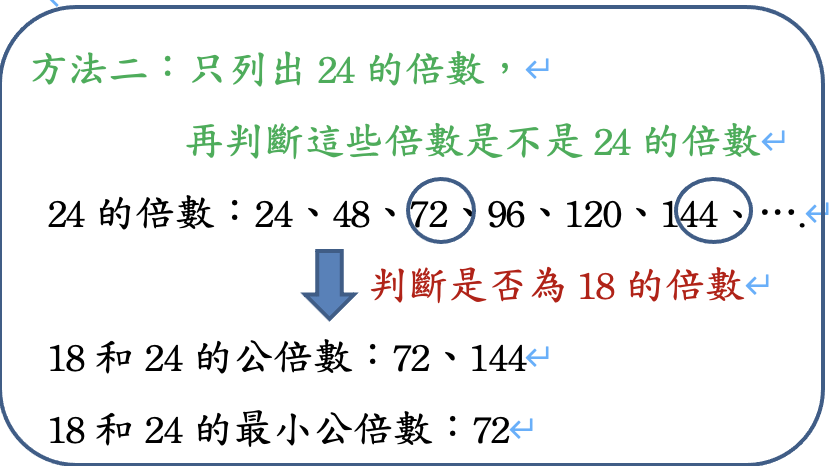 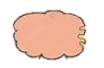 六年級的方法
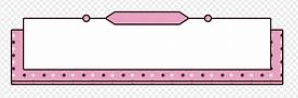 方法一：質因數分解法
觀察看看：
18乘以多少就可以成為24的倍數
24乘以多少就可以成為18的倍數
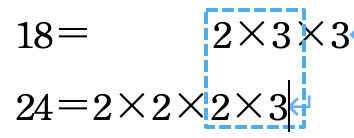 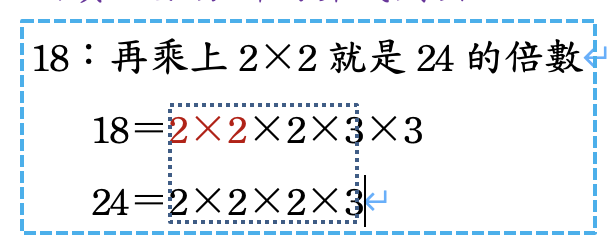 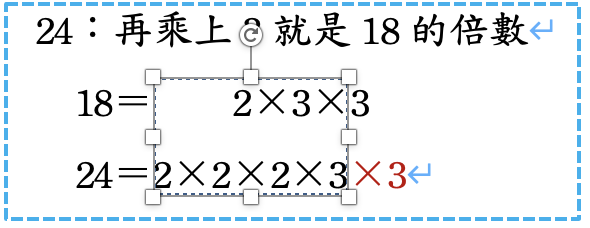 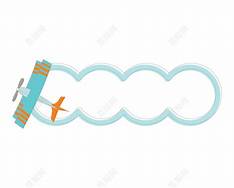 18和24的最小公倍數：2×2×2×3×3
你發現了什麼(代公式的想法)？
2×2×2×3×3是「共同質因數乘積」和「剩下質因數乘積」的乘積
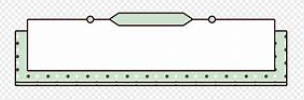 方法二：短除法
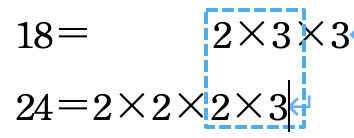 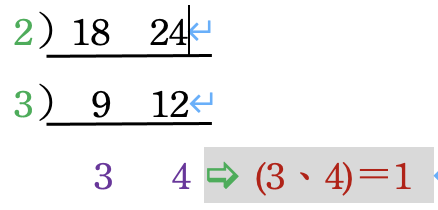 4＝2×2
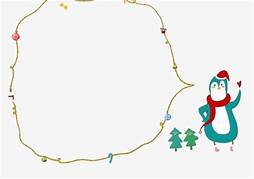 18和24的最小公倍數：2×3×3×4
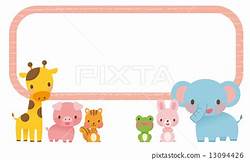 數學奠基遊戲
數戰棋
認識遊戲棋盤-百數表
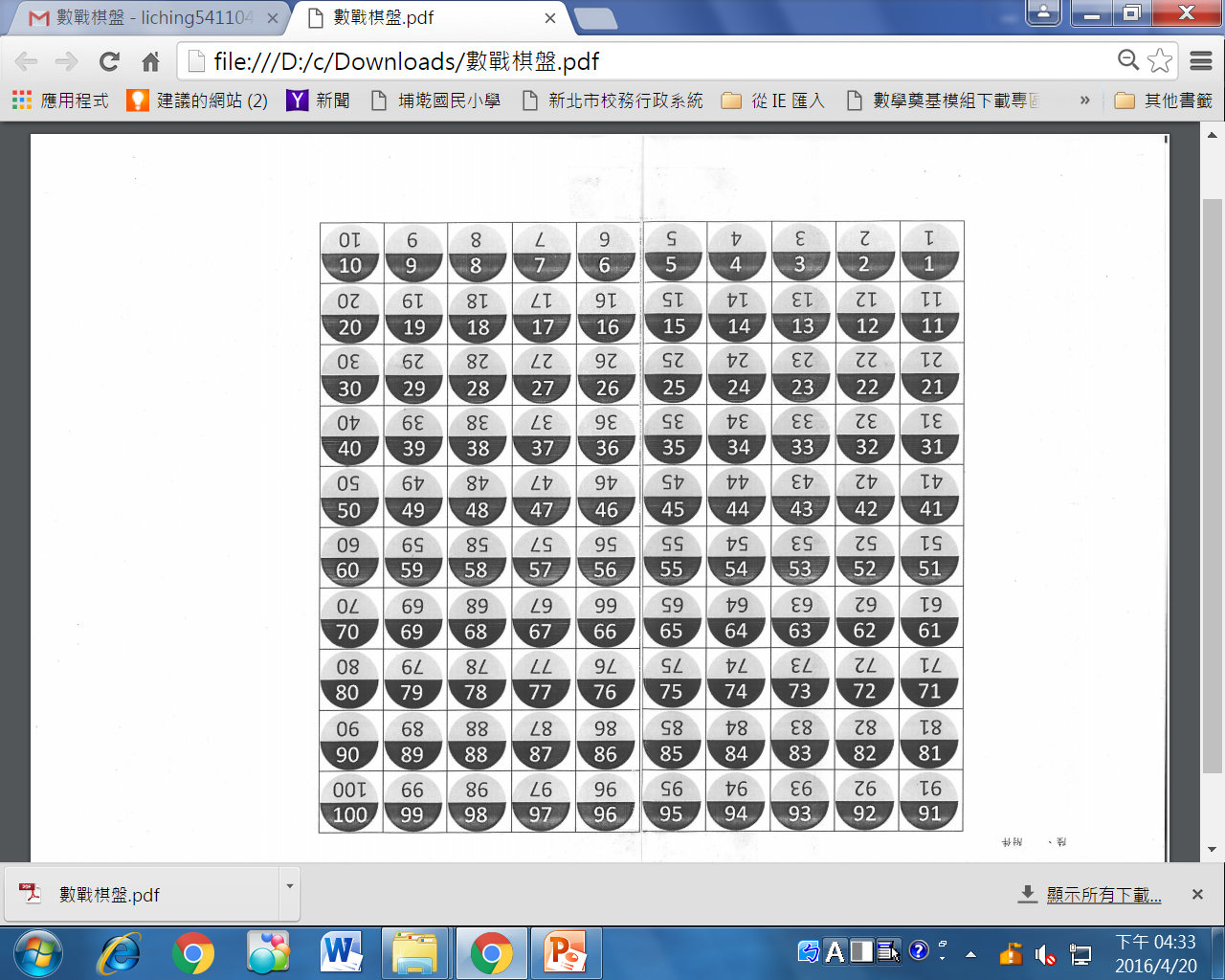 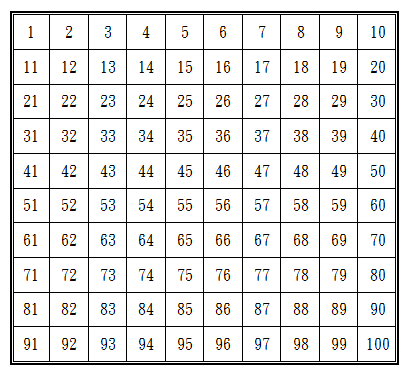 2023/5/2
51
可以利用百數表做什麼
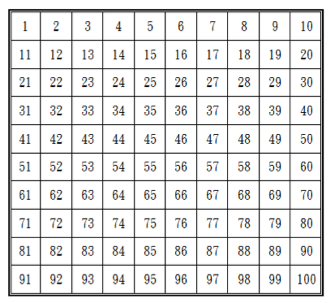 圈出2的倍數
發現個位數是
0、2、4、6、8
圈出5的倍數
發現個位數是
0、5
發現10是
共同的倍數
圈出10的倍數
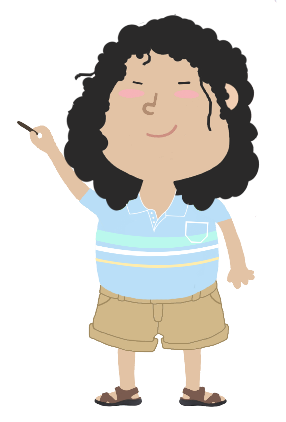 發現個位數是0
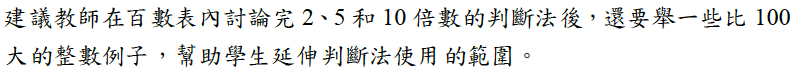 遊戲設置
雙方玩家各持10顆棋子。


白方將棋子放在棋盤上1~10位置處，黑方在91~100。


一次只能移動一顆棋，只能往前移動一排
任一顆棋只能移往前一排倍數的位置。            (不能後退或橫向移動)
吃棋：前一排倍數位置，有對方的棋，可把它吃掉
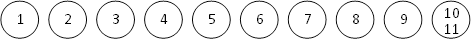 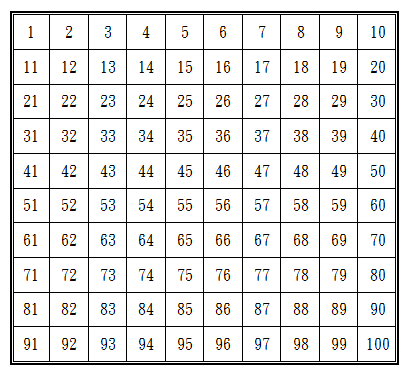 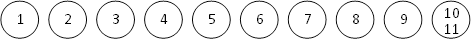 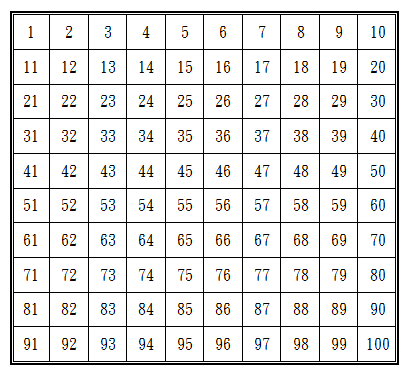 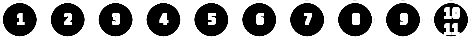 2023/5/2
53
遊戲規則
玩家棋子到達對方領地後可「升級」，將棋子翻面，與1相同。
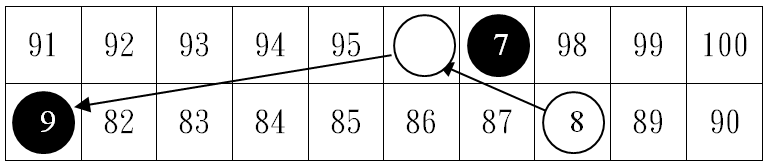 任何一方先將對方棋子吃完即獲得勝利。
2023/5/2
54
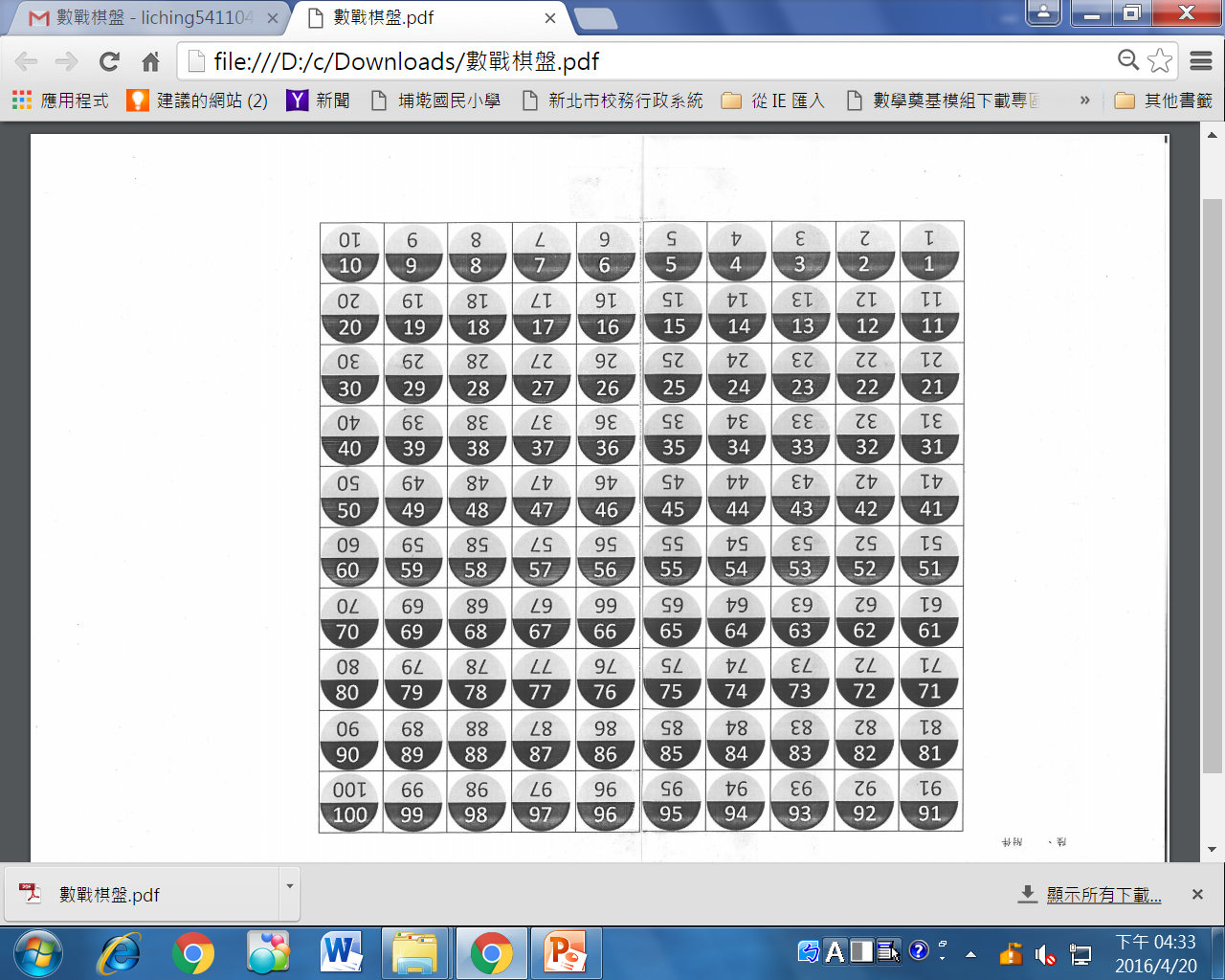 若能順利移動到對方陣營，
則可翻面，與1無異，並可走回去
5
2
8
7
4
3
6
1
9
10
11
3
3
3
3
4
佔了4的倍數48，可以吃掉它
4
4
4
4
1
2
3
8
5
7
4
6
9
10
11
數戰棋戰略探討
棋子被吃的數字，與兩棋子的關係是什麼？
棋子該如何走，最能趨凶避吉。
你覺得哪個棋子最有用？
你有贏的策略可以分享嗎？
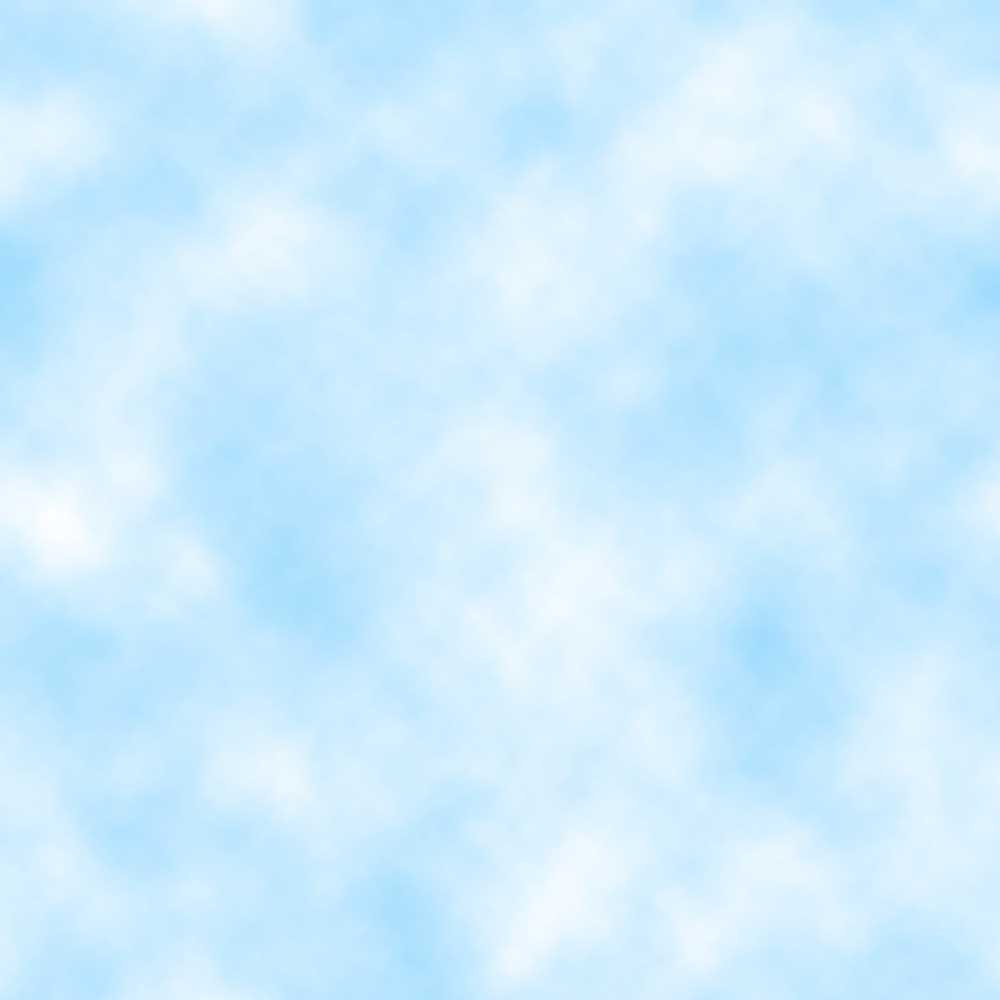 3、9的倍數檢查技巧
為什麼數字和要相加？
以453為例：
                    
      
最後剩下幾個1元？4+5+3來除以3就知道餘數了
100
100
100
100
剩1元
剩1元
剩1元
共剩4元
剩1元
10
10
10
10
10
共剩5元
剩1元
剩1元
剩1元
剩1元
剩1元
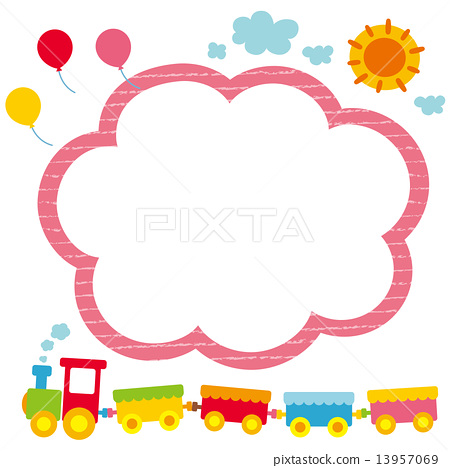 數學奠基遊戲-
數字拉密
數字拉密遊戲介紹
遊戲分組：每組4人

遊戲器材介紹：
  1. 倍數指令牌(每組20張)    2. 數字牌(每組50張)



  2.每人發「倍數指令牌」4張、「數字牌」6張。     
    其餘「數字牌」放置中間作為共用牌。

  3.初次遊戲建議先拿走6、7、9、10倍數指令牌，先不玩。

  4.每人手中共有10張牌，率先將10張牌全部打出者勝利。
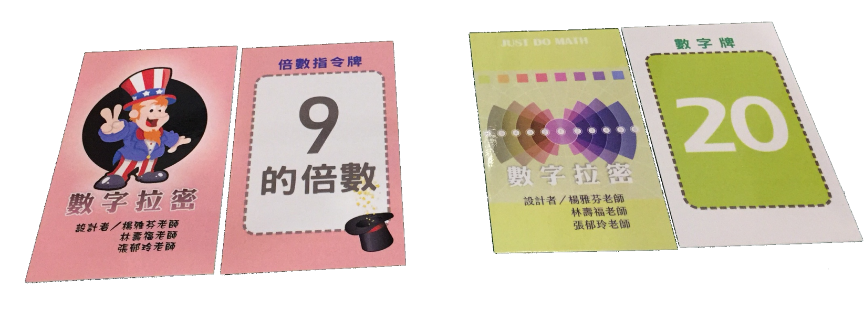 「數字拉密」遊戲開始
破冰行動：1張+3張以上，且數字牌總和要大於30


2.每位玩家皆要完成破冰行動 (破冰行動只需一次) 。       無法破冰，就抽一張數字牌，當次拿的數字牌必需等到下一輪才能出。
3.破冰後，就可出牌遊戲。只要符合組合規則，當次出牌張數不限，如果沒牌可出，就抽一張數字牌，換下一位玩家。
4.同一列，數字牌可以重複出現，但倍數指令牌不得重複。
5. 數字牌可更換組合（挪到其他組合），倍數指令牌不能更換組合。
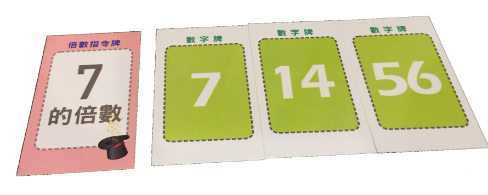 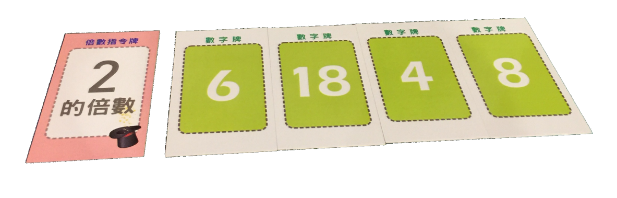 數字拉密遊戲規則
每列至少3張數字牌
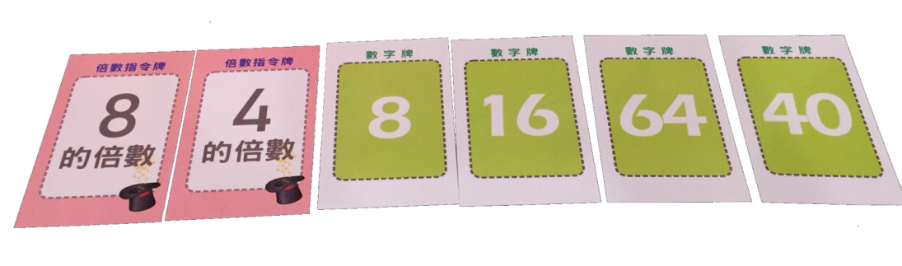 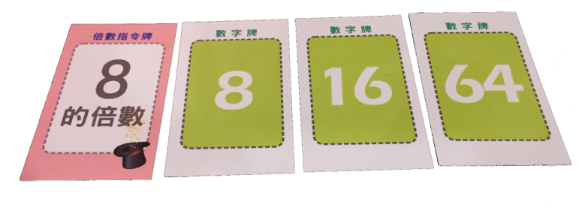 指令牌不能重複
也不能移動到別列
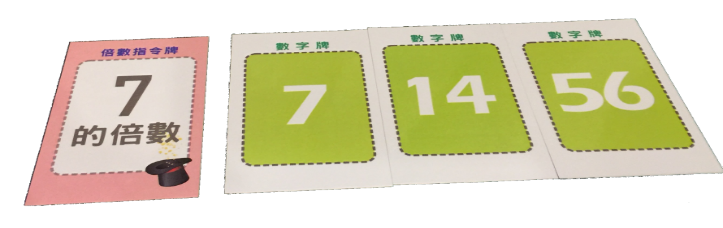 數字牌可重複
也可以換列，
但至少維持3張
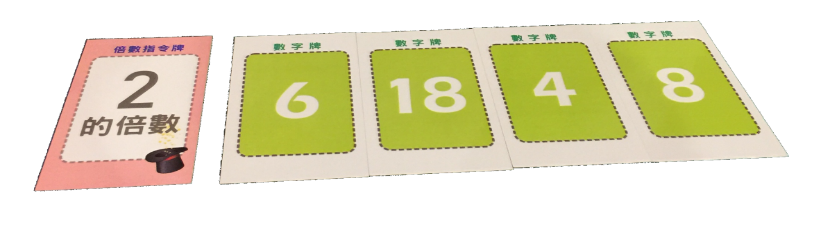 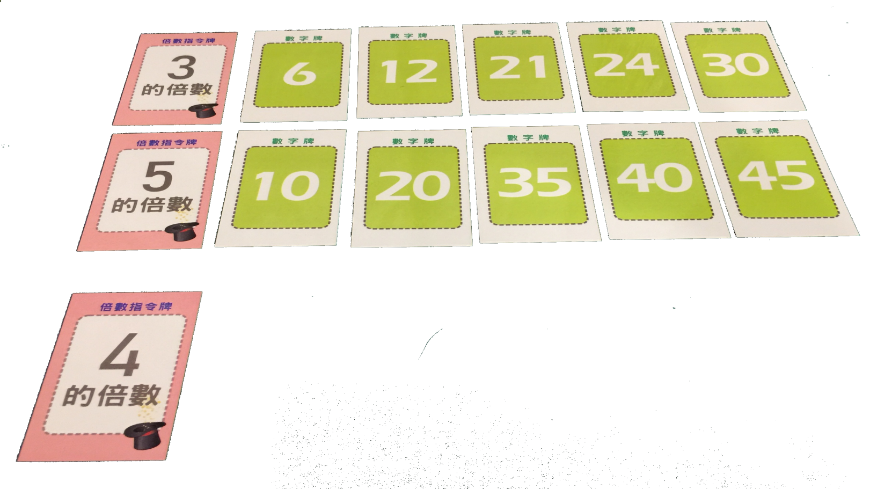 「3的倍數不一定是2的倍數」
    所以不符合組合規則。
X
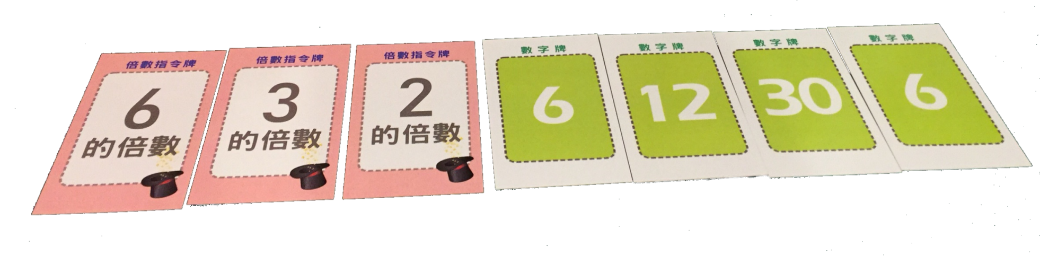 可以移動過來這一列
破冰後，每次出牌張數不限，最快出完手上的牌就獲勝
[Speaker Notes: 倍數指令牌需考慮其邏輯關係，是贏牌的重要關鍵！]
課程與回饋
數學脈絡及數學本質系列學習
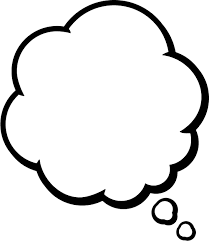 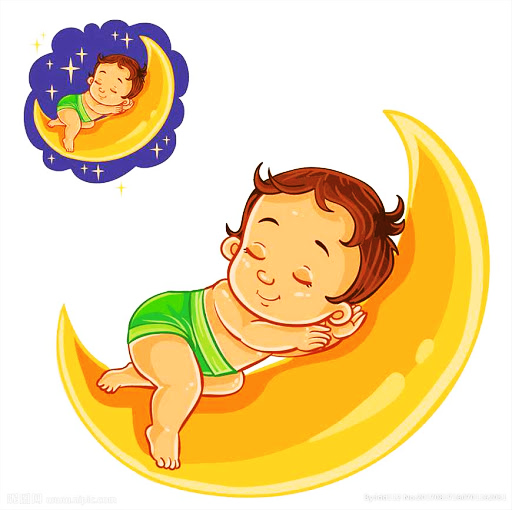 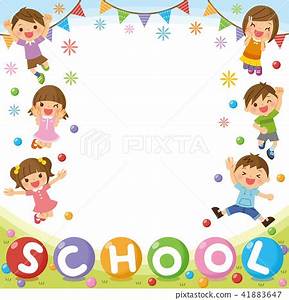 因數與倍數的應用
TASA縣市學力檢測
(五年級)
快樂國小有一面長為56公尺、寬40公尺的圍牆，想用藝術磁磚美化圍牆，請問最少需要多少片一樣大的正方形藝術磁磚才能貼滿這片圍牆？
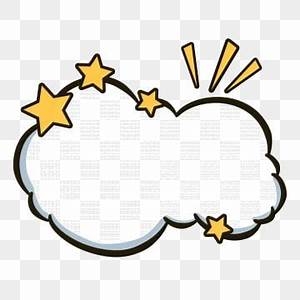 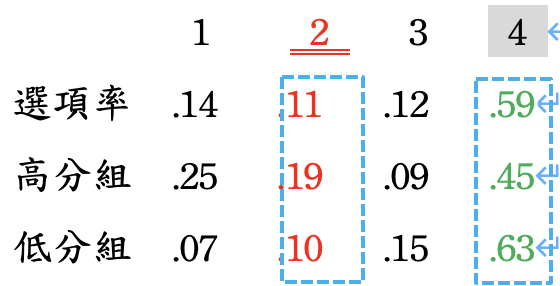 學生最感困難的是：
不能確定是要求的是公倍數或公因數
堅計：
用1試試看，是不是符合題意要求，
就可以知道要求什麼。
TASA縣市學力檢測(五年級)
把一張長48公分、寬36公分的壁報紙，全部剪成若干個大小相同且面積大於1平方公分的正方形，這些正方形的面積不可能是多少平方公分？
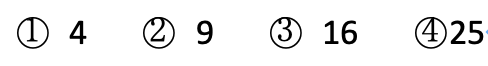 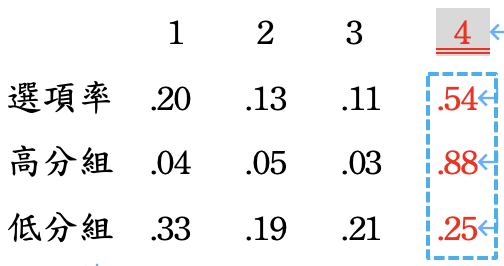 TASA縣市學力檢測(五年級)
五年級學生全部有234人，要進行分組，
每組人數相同且剛好全部分完，
五年級的學生不可能是幾個人一組？
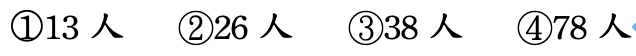 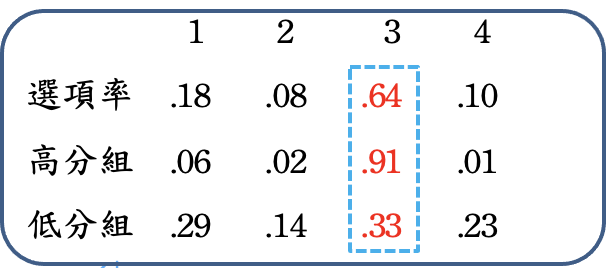 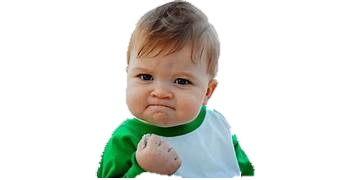 學生只要有嘗試錯誤的解題習慣，就能判斷
問題該用公因數或公倍數的想法來解題！
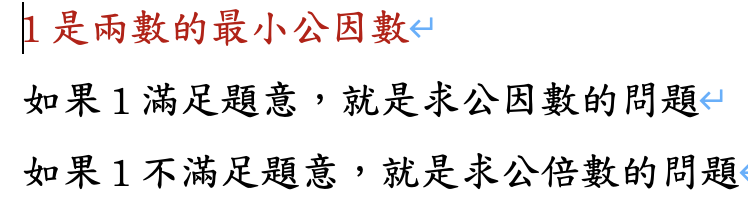 長24公分，寬18公分的長方形色紙
(1)全部剪成大小一樣的正方形，正方形邊長
是整數，邊長可以是幾公分?

(2)用長方形色紙拼成一個正方形，正方形
邊長是200以內整數，邊長可以是幾公分
學生不易判斷該用公因數或公倍數解題
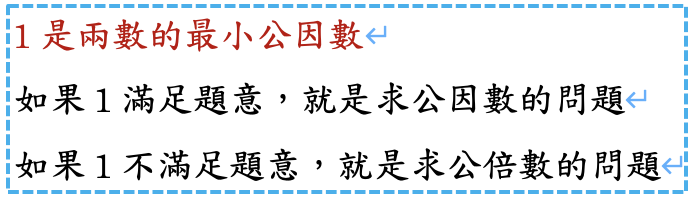 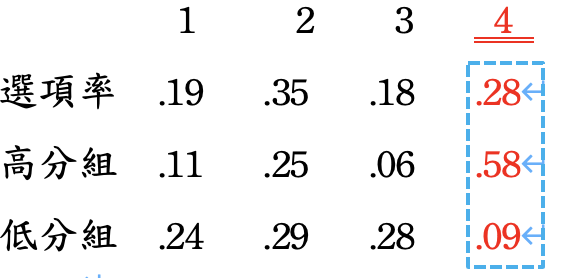 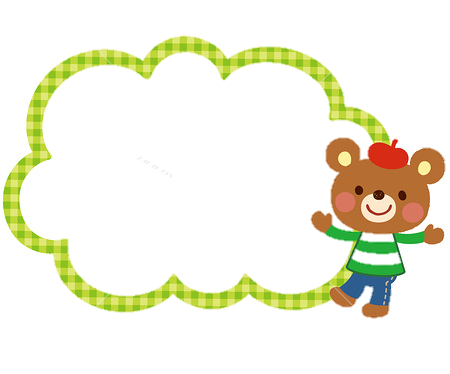 最大、最小、
1、自己
為何這兩題都可以利用公倍數算出答案？
有一些蘋果：
平分成3堆，平分成5堆，剛好分完
3個一數、5個一數，剛好數完。
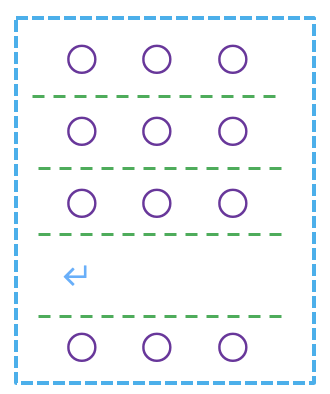 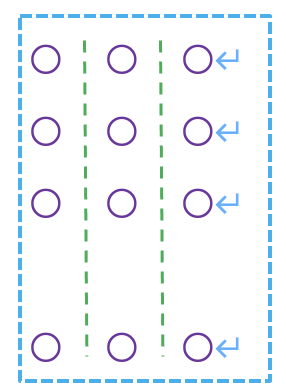 3個一數，剛好數完
平分成3組，剛好分完
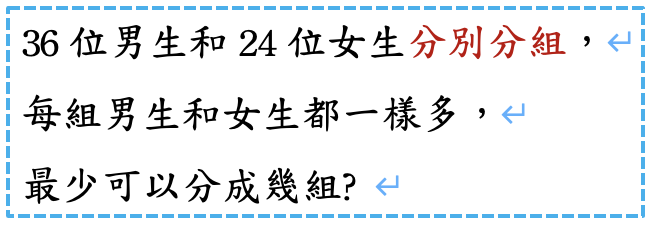 哪一題比較簡單？
哪一題的通過率比較高？
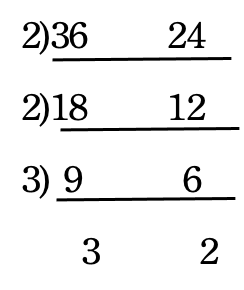 左邊問題：12組(2×2×3)
右邊問題： 5組(2＋3)
找因數的方法
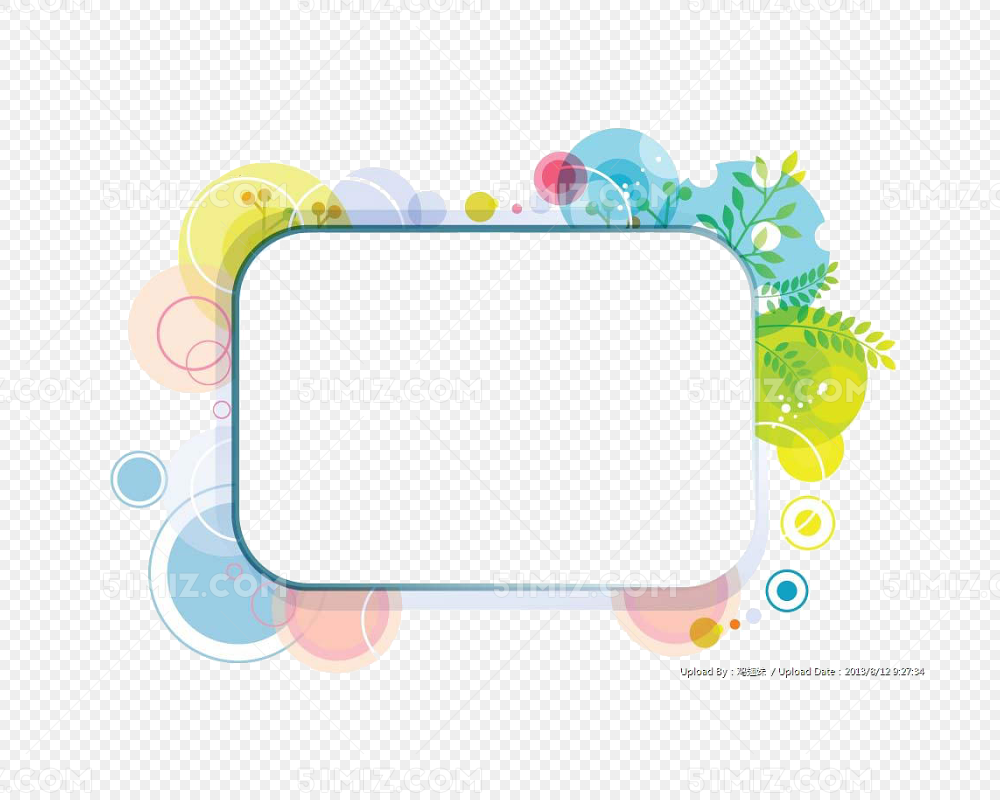 尋找因數的入門
數學奠基遊戲
  長方形數
遊戲器材準備
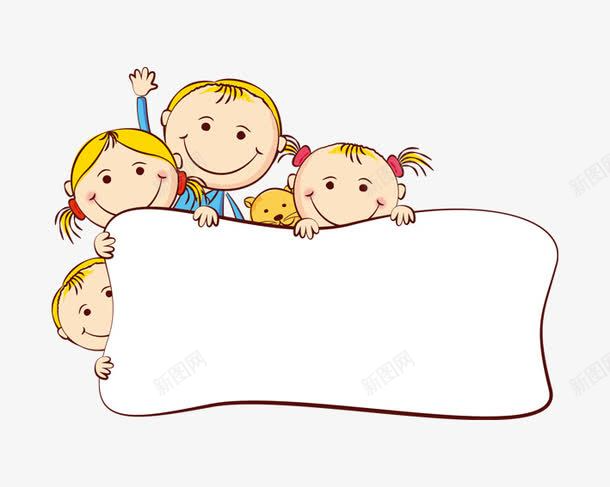 每組2-3人
圍棋30-50顆（花片也可以）
數字學習單一張
紅筆、黑筆或藍筆
適用時機：教因數倍數前
得分規則
排8顆棋子，每排要一樣多個，可以怎麼排？
1x8或8x1相同排法、方向不同
只算1分、2種排法（1排及8排）
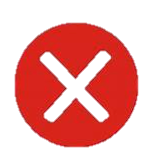 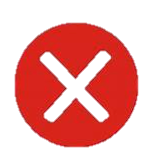 2x4或4x2
相同排法方向不同
只算1分、2種排法
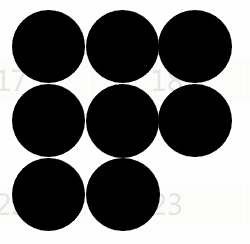 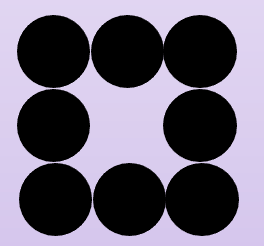 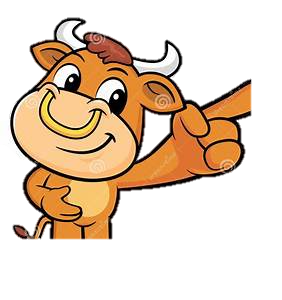 排出長方形或正方形挑戰賽
1.出題後，對方先排，排出實心的正方形或
  長方形，記錄下來就可以得一分。
2.對方排出來或放棄後，換人排，排出另一
  種也可以得一分，雙方輪流到都排不出來
  為止，結束這回合。
3.下一回合，換人出題。
76
遊戲是兩人對戰的
你加油
輪流選數字，
你得一分後，
輪到我排排看，能排出第二種，
我也能得一分
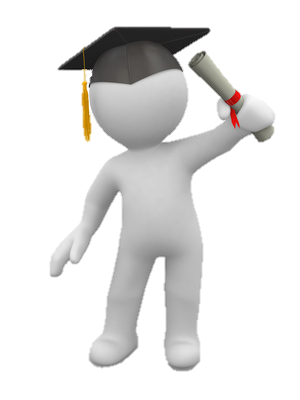 2×4
1x8
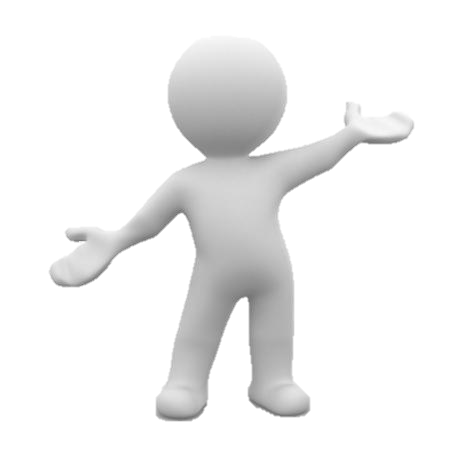 排出正方形或長方形，記錄下來就可以得分
77
長方形數記錄紙
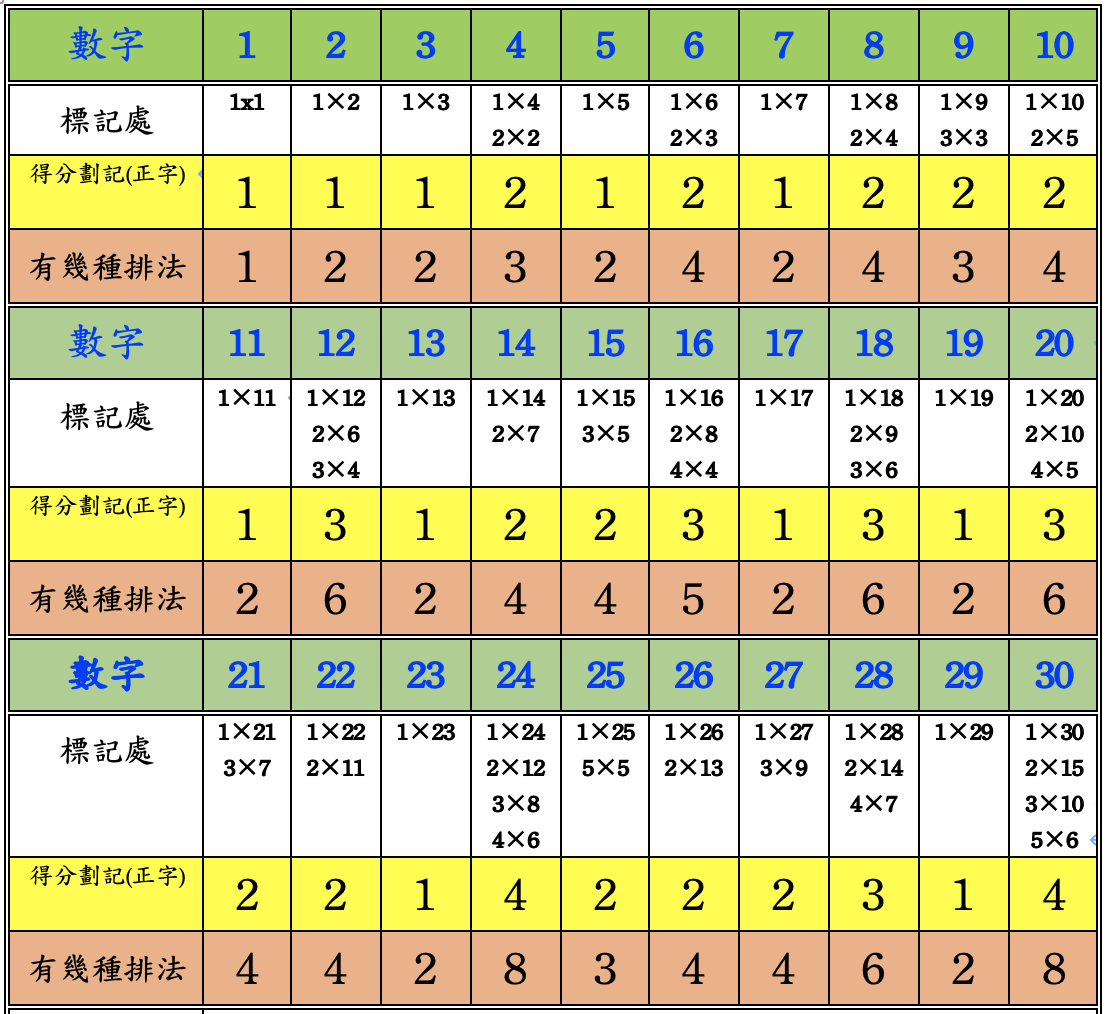 1.由因數的個數（有幾種排法）可以發現
…….?
2.由因數的奇偶數（排法的奇偶數）可以發現完全平方數
結論:認識1、質數、合數
因數只有1 個的數：1
因數只有2 個的數：2、3、5、7、11、13、17、19、23、29
因數有3 個或比3 個多的數：4、6、8、9、10、12、14、15、
16、18、20、21、22、24、25、26、27、28、30
(1)2 的因數是1 和2； 3 的因數是1 和3；5 的因數是1 和5，….。

   因數只有2 個的數，因數都是1 和本身，稱這些數為質數。
也可以說，除了1 和自己之外，沒有其它因數的整數稱為質數。

(2)4 的因數除了1 和4 之外還有2；
    6 的因數除了1 和6 之外還有2 和3；
    8 的因數除了1 和8 之外還有2 和4，….。
   因數有3 個或比3 個多的數，它們的因數除了1 和本身以外，還
   有其他的數，數學上稱這些數為合數。

(3)1 的因數只有1 個，所以1 不是質數也不是合數。
質數
1.意義：一個數字如果除了１和自己之外，沒有其他正因數時，稱為質數。
2.特性：質數除了２之外，必為奇數。（換句話說，２是最小的質數，也是唯一的偶數）「１」不算是質數。「算術基本定理」：比１大的任何整數，必可分解為質因數的乘積，且表法唯一
3.質數的個數與求法:
歐幾里德證明了「質數必有無限個
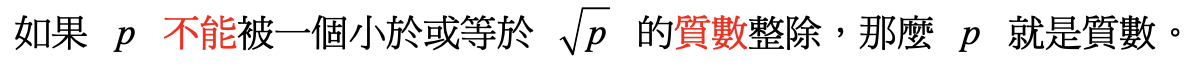 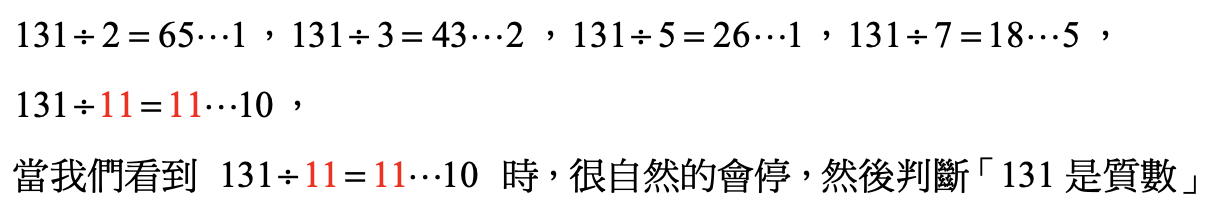 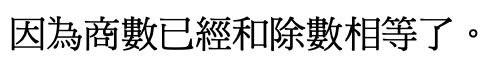